August 2024
What’s New for Michigan?
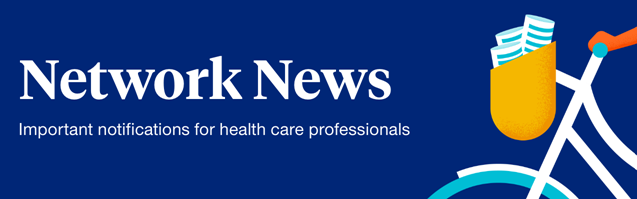 Policy and protocol notice
Get the latest updates, for medical and reimbursement policies, specialty medical injectable drug program and pharmacy and clinical for Medicare Advantage, Medicaid and commercial plans.
Prior Authorization Updates
Outpatient therapy and chiropractic prior authorization requirements | UHCprovider.com
This applies to UnitedHealthcare® Medicare Advantage nationally, excluding Dual Complete Special Needs Plans (SNP).
Monthly overview
UnitedHealthcare national Gold Card program protocol | UHCprovider.com
UHC Provider Portal: Upload attachments for professional/institutional claims at submission
Effective Oct. 1, 2024, we will launch a national Gold Card program
Learn how to use Claim Submission to enter claims electronically for professional or facility/institutional claims.
Michigan Medicaid: Treating pregnant individuals and infants | UHCprovider.com
Review the new test code registration phase 2 process | UHCprovider.com
Michigan Medicaid offers free supplementary services to pregnant individuals and families with infants. See how and pass it on.
Molecular test registration phase 2 begins on Aug. 1
Network News | UHCprovider.com
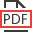 UnitedHealthcare Training Sessions
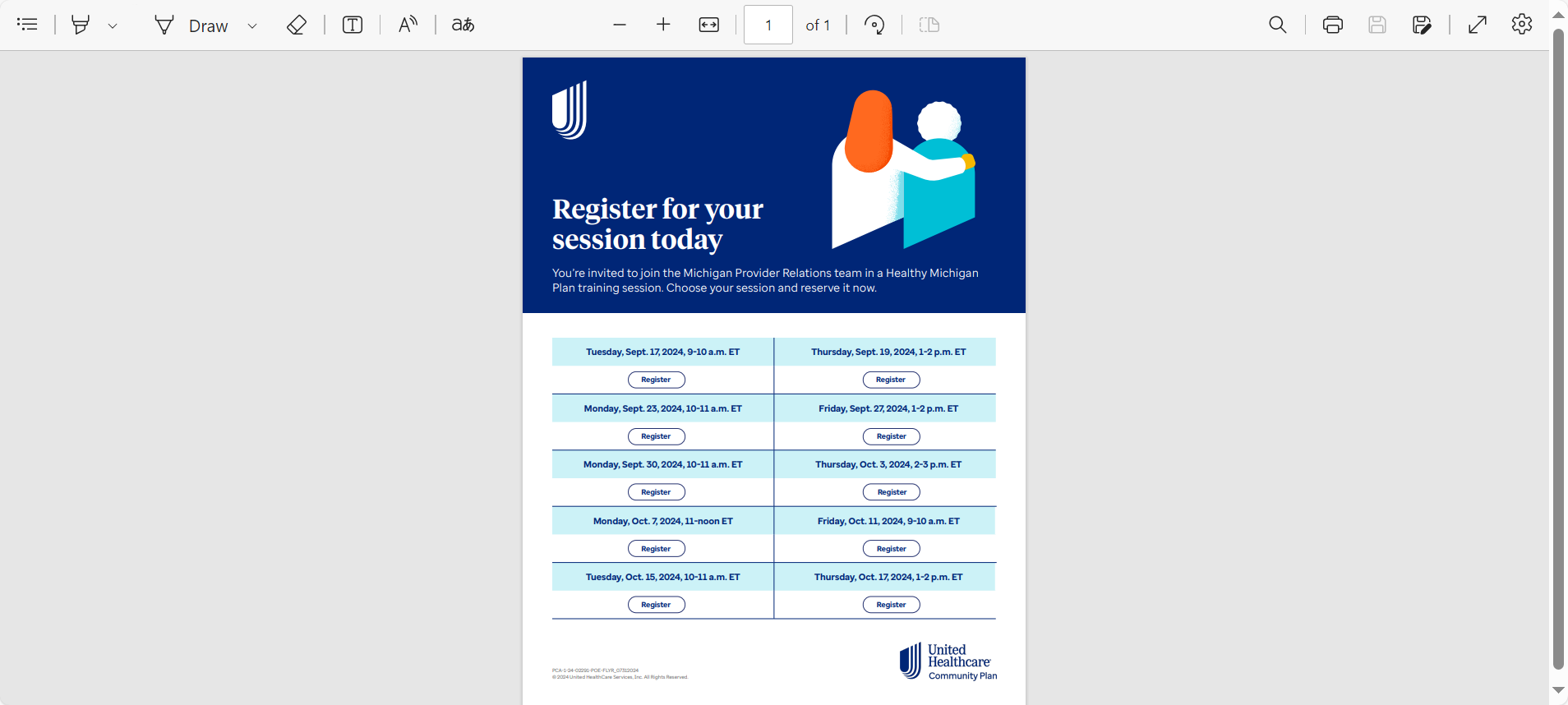 Please reserve your spot for UnitedHealthcare Community Plan Training Session today.

Whether you are new to our network, have new employees, or simply need a refresher, this virtual orientation is designed to give you what you need to get started working with us.
Please sign-up here
Provider Orientation Flyer.pdf